INGESTION OF FOREIGN OBJECTS POSED A HUGE ECOMNOMICAL RISK TO THE FARMER
It can cause ruminal impaction or traumatic reticuloperitonitis
ANATOMY IS IMPORTANT TO KNOW
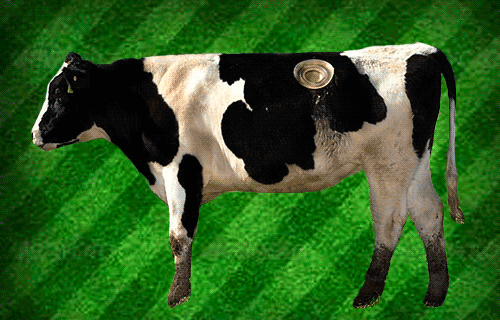 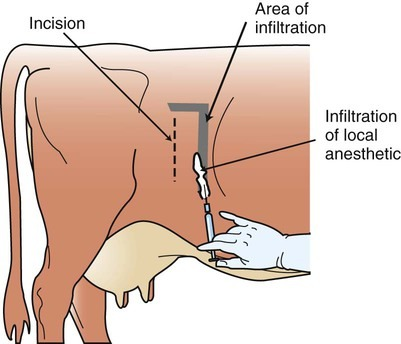 The L nerve block is the most common nerve block used in exploratory laparotomy
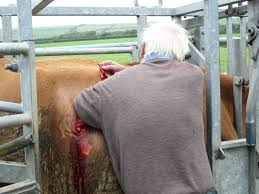 Clip the hair on the area where the surgery is to be perform to reduce the risk if infection.
Clean Contaminated surgery
VIDEOS
https://www.youtube.com/watch?v=vNlJW9VuX5E&t=83s
I was unable to find any exploratory laparotomy videos in cattle  but this video shows the layers that u have to go through to reach the rumen which is stated on the scroll over.